La cure chirurgicale de la Persistance du Canal Artériel au CHU de Tengandogo : résultats à propos de 24 cas.
SAWADOGO A, BAZONGO M, BELEM PF, SOME NH, KONATE L, DIALLO I, ROUAMBA N, KAMBIRE Y, CISS AG, SANOU A


7èmes Journées Scientifiques de la SOCARB, BOBO DIOULASSO 27-29 Octobre 2021
Plan
Introduction

Données cliniques

Techniques chirurgicales

Aspects évolutifs

Commentaires

Conlusion
Introduction
1938: première ligature réussie d’une PCA par Gross à Boston, MA, USA. 
    Gross et al. 1939 Journal of the American Medical Association
Cette intervention a marqué le début de la chirurgie cardiaque. 
Burkina Faso: début de la chirurgie cardiaque en 2019 par la même procédure
But: rapporter les aspects chirurgicaux de la fermeture chirurgicale des PCA au CHU-T
Données cliniques
Les signes respiratoires étaient la principale CDD

Le retard de croissance était patent chez la moitié de nos patients

Le plus gros canal artériel était de 16 mm

HTAP sévère chez 4 patients
Technique chirurgicale 1/3
Installation
AG 
Intubation non sélective
2 VVP (+1 VVC) 
DLD
Billot sous le thorax
Etriers de fixation
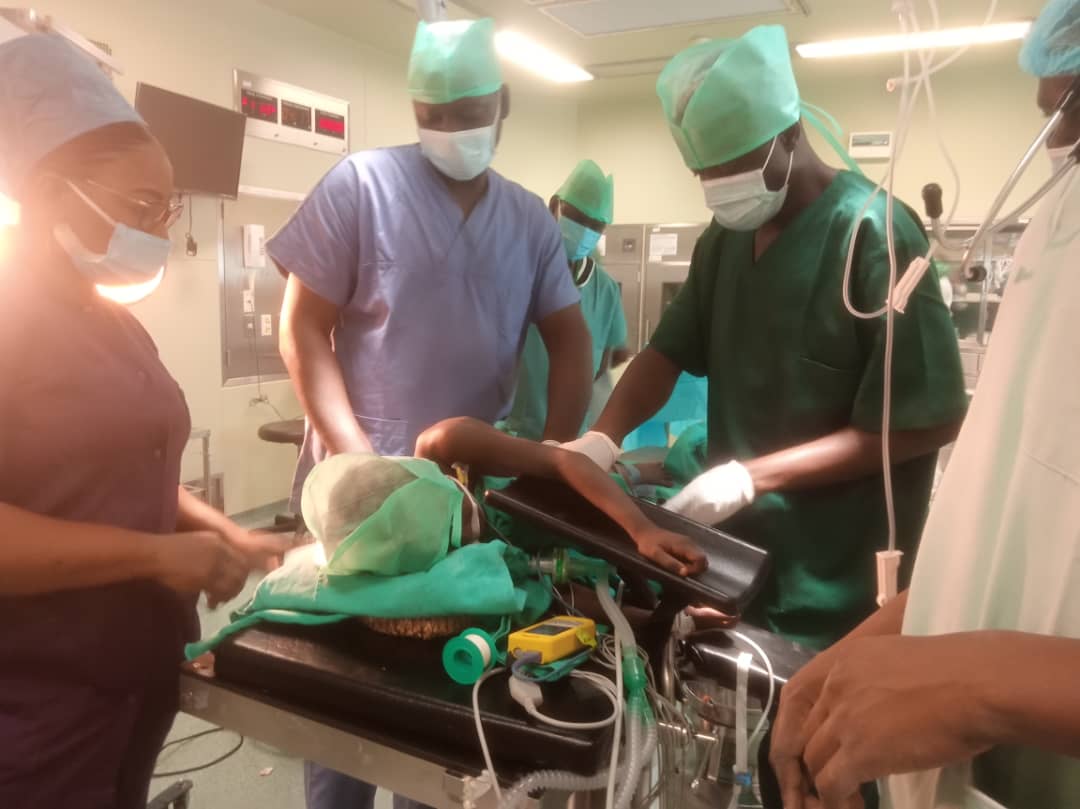 Technique chirurgicale 2/3
Voie d’abord
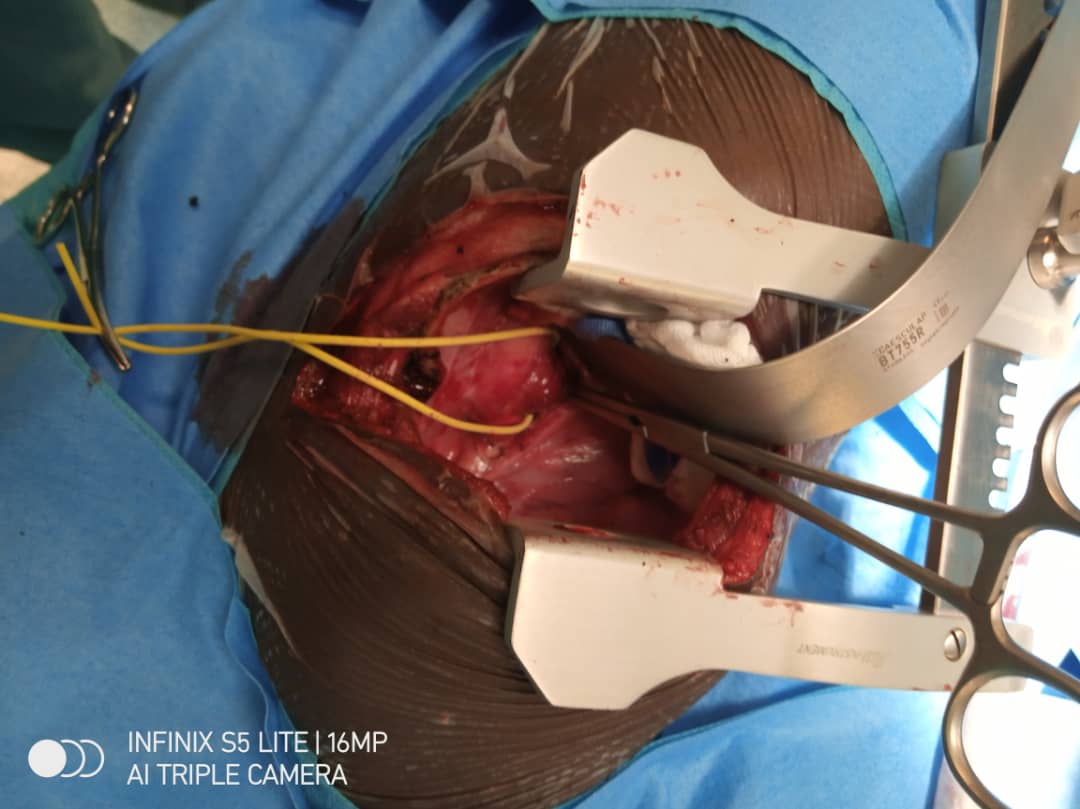 Thoracotomie G 4èmeEIC
Anatomie du CA
Dissection du CA
Ouverture du péricarde (1 cas, CA gros et court)
Dissection de l’isthme (difficultés de contrôle)
Technique chirurgicale 2/3
Geste chirurgical
Section–suture (21)
2 Clamps de De Bakey : coudé (Ao) et droit (AP)
Polypropylène 5/0, ½C, 13mm
Pledgets: non systématique

Ligature (03)
Soie USP 2, double fil en double ligature
Technique chirurgicale 2/3
Durée : moyenne 1h30

Fermeture  
1 seul drain thoracique
Taille: 20 Fr – 28 Fr
Valise thoracique
Dépression: -20 cm H20
Aspects évolutifs
Contrôle échographique
Pour les 3 cas de ligature, coupure totale du shunt
Complications
Chylothorax (01)
Infection de site opératoire (01)

Séjour hospitalier
Durée moyenne d’hospitalisation: 12 jours

Mortalité: nulle de 2019 jusqu’à présent
Commentaires
La fermeture des PCA par KT est le goal standard pour plusieurs raisons:
efficace,
Evite les cicatrices et le drain post-opératoire 
Pas de nécessité d’aller en USIC et le séjour hospitalier est plus court
    Di Bernardo 2015 Rev Med Suisse
 Au BF, le non démarrage du KT interventionnel, mais aussi l’efficacité et le peu de complications de la chirurgie font que son indication reste justifiée
Conclusion
La fermeture chirurgicale de la PCA est devenue une routine au BF et n’engendre que peu de complications
Particularités: Il y’a beaucoup plus de formes vieillies qui rendent l’approche chirurgicale très difficile et plus risquée car elles nécessiteraient l’utilisation de la CEC
Perspectives: ouverture de la salle de KT le plus rapidement possible
Merci !!!
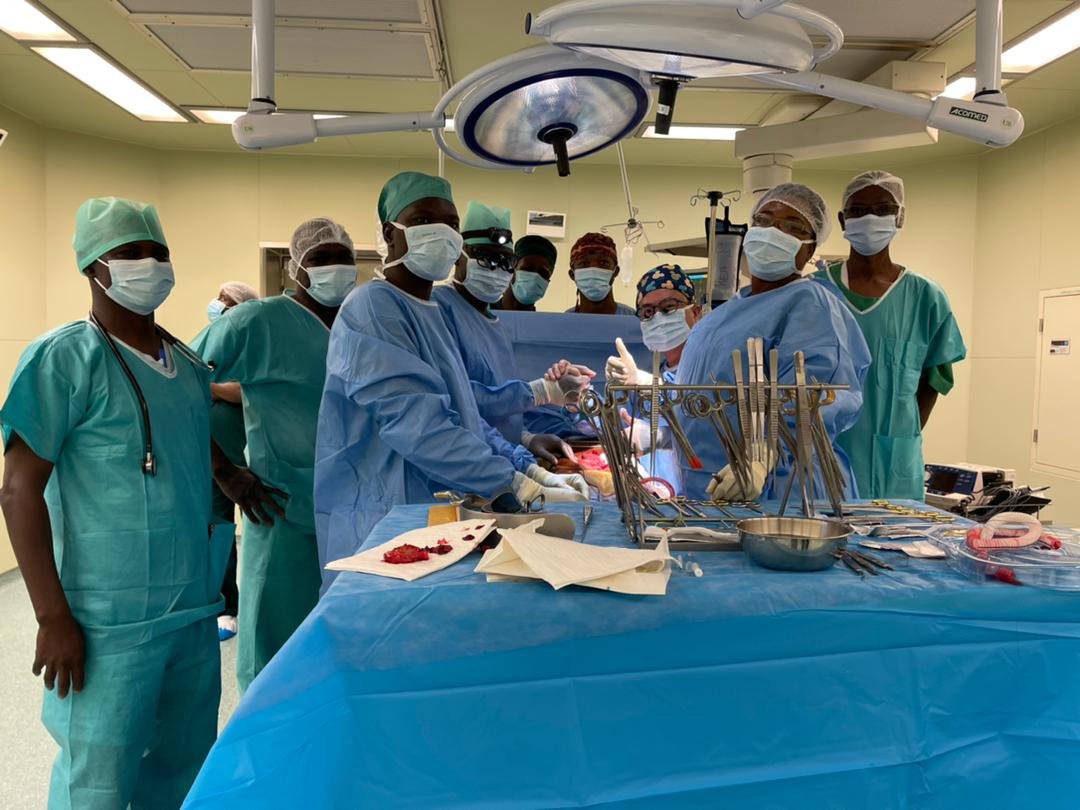